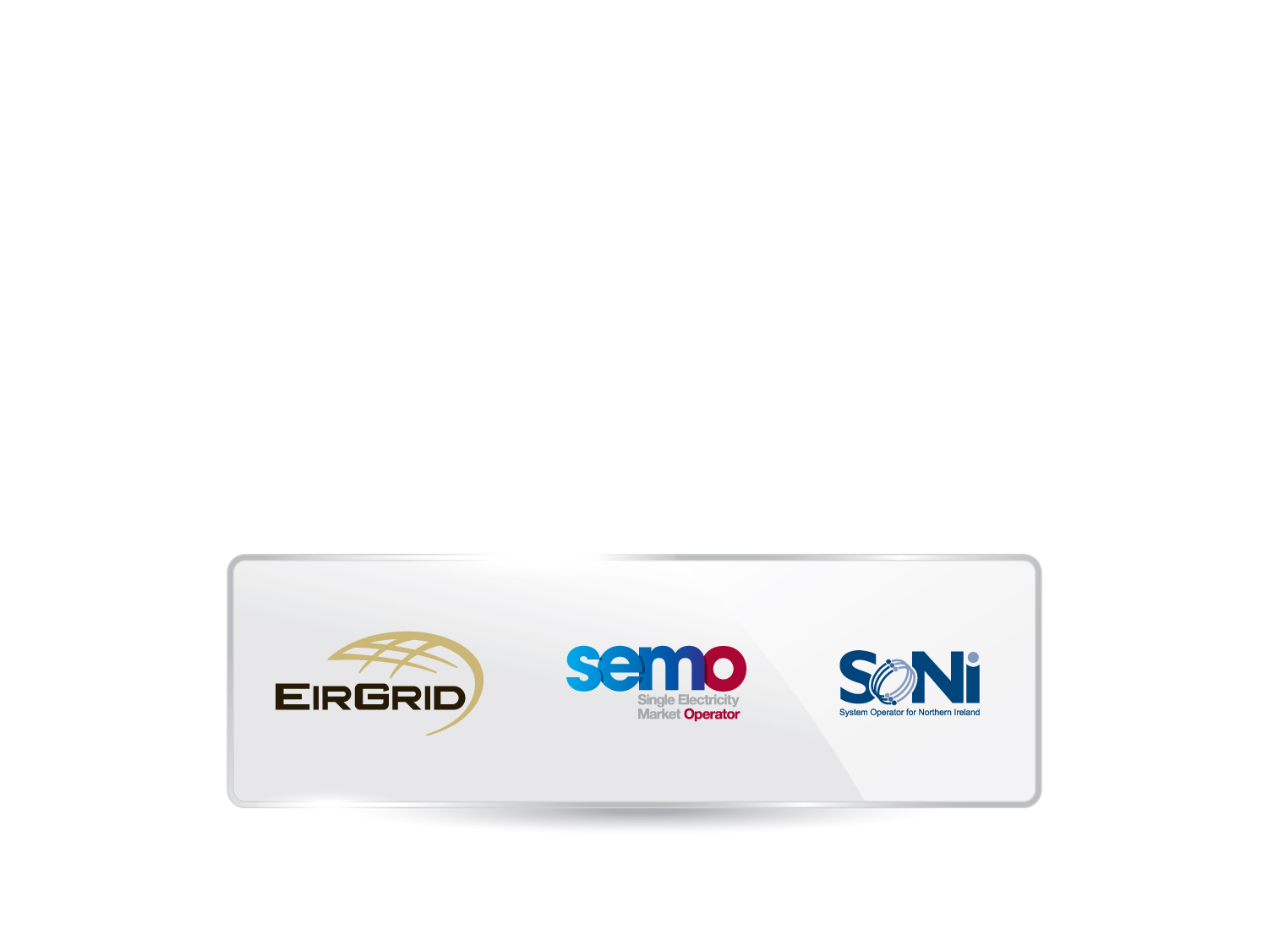 Mod 26_12 Notification Time for updating Interconnector Technical Data
Current Process
Interconnector Owner or Interconnector Administrator as appropriate shall inform the Market Operator of changes to the Interconnector Technical Data at least 29 Calendar Days prior to the trading day.

This was originally 5 working days but was updated to 29 calendar days as part of the Intra-Day Trading Modification to align all registration data in SEM.
Modification Proposal – AP2
3.1  Interconnector Registration Data Maintenance
The Interconnector Owner or Interconnector Administrator as appropriate shall inform the Market Operator of changes to the Interconnector Technical Data at least 5 Working Days prior to EA1 Gate Window Closure for the first Trading Day for which the relevant data shall be effective.  Upon receipt, the Market Operator shall confirm receipt of the data by email by 11:00 on the Working Day following receipt.  In the absence of receipt of such confirmation, the relevant Party shall re-submit the relevant data. Within one Working Day of confirmation of receipt by the Market Operator, the Interconnector Administrator shall issue an email to Participants informing them of the change in Interconnector Technical Data. 

4.2   Interconnector Technical Data Maintenance
Includes additional step to inform Market Participants of change in Interconnector Technical Data via email.
Issues with Current Process
Inflexible – unable to update within a short timeframe due to unforeseen technical issues with Moyle or East West Interconnectors.

Impacts Interconnector User’s MIUNs.

Potentially impact Interconnector Error Account – Real Time Operation vs MIUNs in SEM.
No formal requirement to communicate with Interconnector Users.
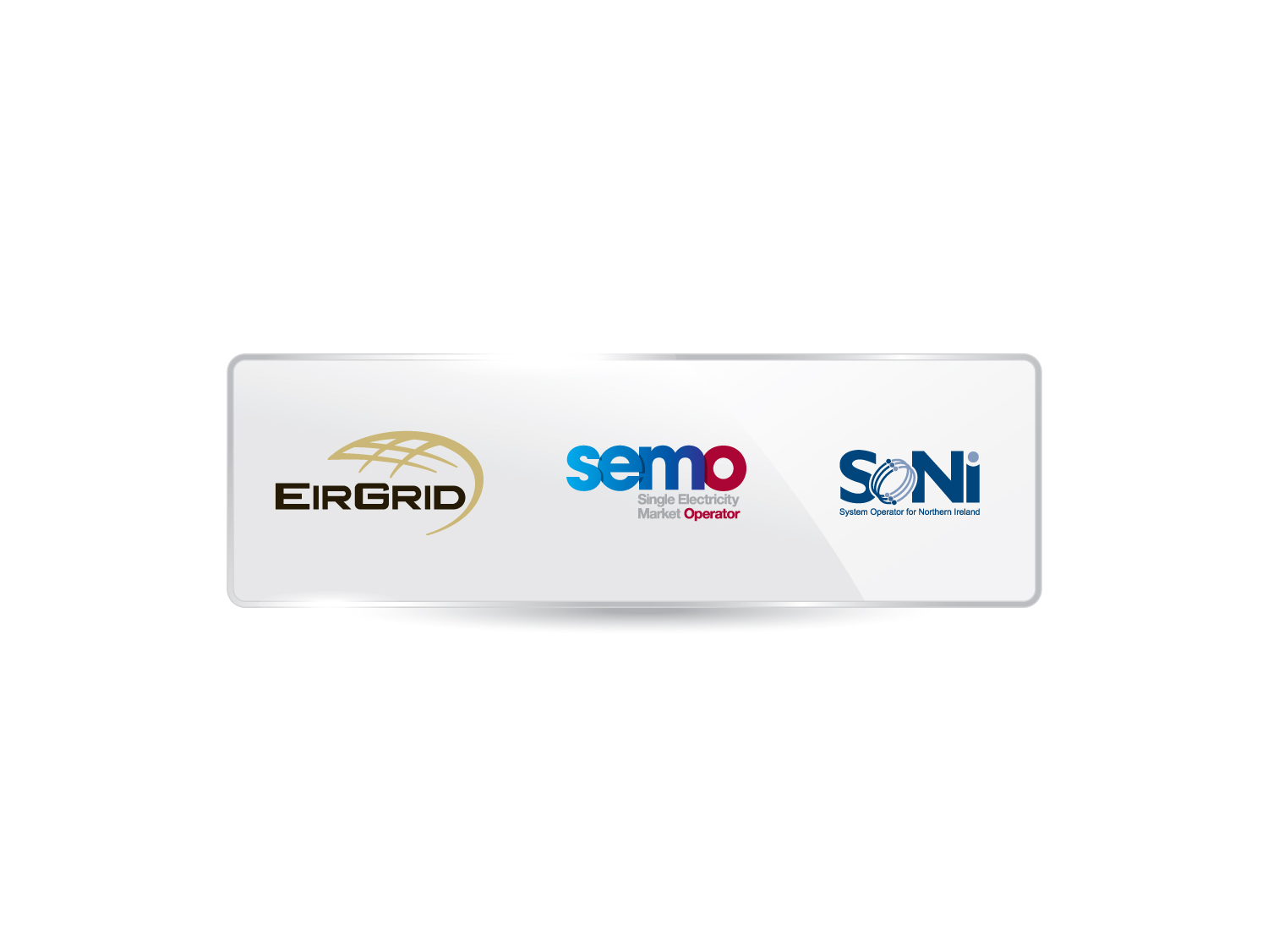 Questions?